«САРАТОВСКИЙ ГОСУДАРСТВЕННЫЙ ТЕХНИЧЕСКИЙ УНИВЕРСИТЕТ ИМЕНИ ГАГАРИНА Ю.А.»
Маршрут выходного дня«ВЕЛИКИЙ СЫН РОССИИ:ЛЕТОПИСЬ ЖИЗНИ И ТВОРЧЕСТВА АЛЕКСАНДРА ФЕДОРОВИЧА РАЕВА»
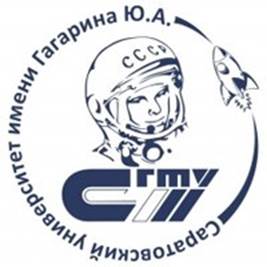 Автор: магистрант кафедры 
«Менеджмент туристического бизнеса»
Ибрагимова Эльмира Сулеймановна
АКТУАЛЬНОСТЬ
Актуальность данного маршрута определяется тем, что родился А.Ф. Раев в старинном русском селе Вязовка Саратовской губернии. 
А.Ф. Раев – наш земляк и великий политический деятель, один из высших гражданских чиновников, существовавший с 1722 по 1917 год. 
Актуальность маршрута и темы экскурсии также обусловлена тем, что 2015 год в России объявлен годом литературы. Безусловно, А.Ф. Раев внес неоценимый вклад в научную, политическую, документальную литературу XVIII-XIX вв. будучи востребованным писателем и публицистом.
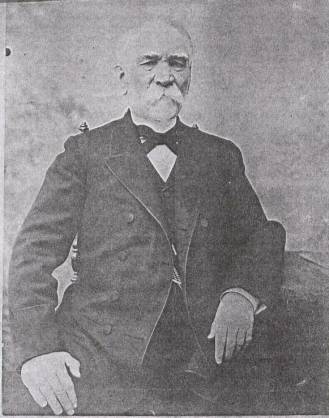 А.Ф. Раев
2
ЦЕЛЬ и ЗАДАЧИ
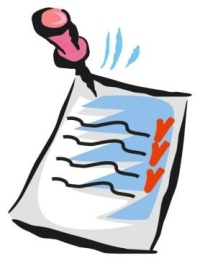 Цель туристического маршрута: рассказать экскурсантам о достижениях нашего земляка А.Ф. Раева в политике, публицистике и литературе.
Задачи туристического маршрута:
- познакомить экскурсантов с личностью А.Ф. Раева как великим политическим деятелем и писателем России XVIII-XIX вв.;
- заинтересовать экскурсантов историей России и биографией наших знаменитых земляков;
- организовать экологические остановки для проведения туристической группой совместного досуга;
- популяризировать внутренний региональный туризм среди туристов/экскурсантов разного возраста и социального статуса.
3
МАРШРУТ
4
СХЕМА ДВИЖЕНИЯ №1
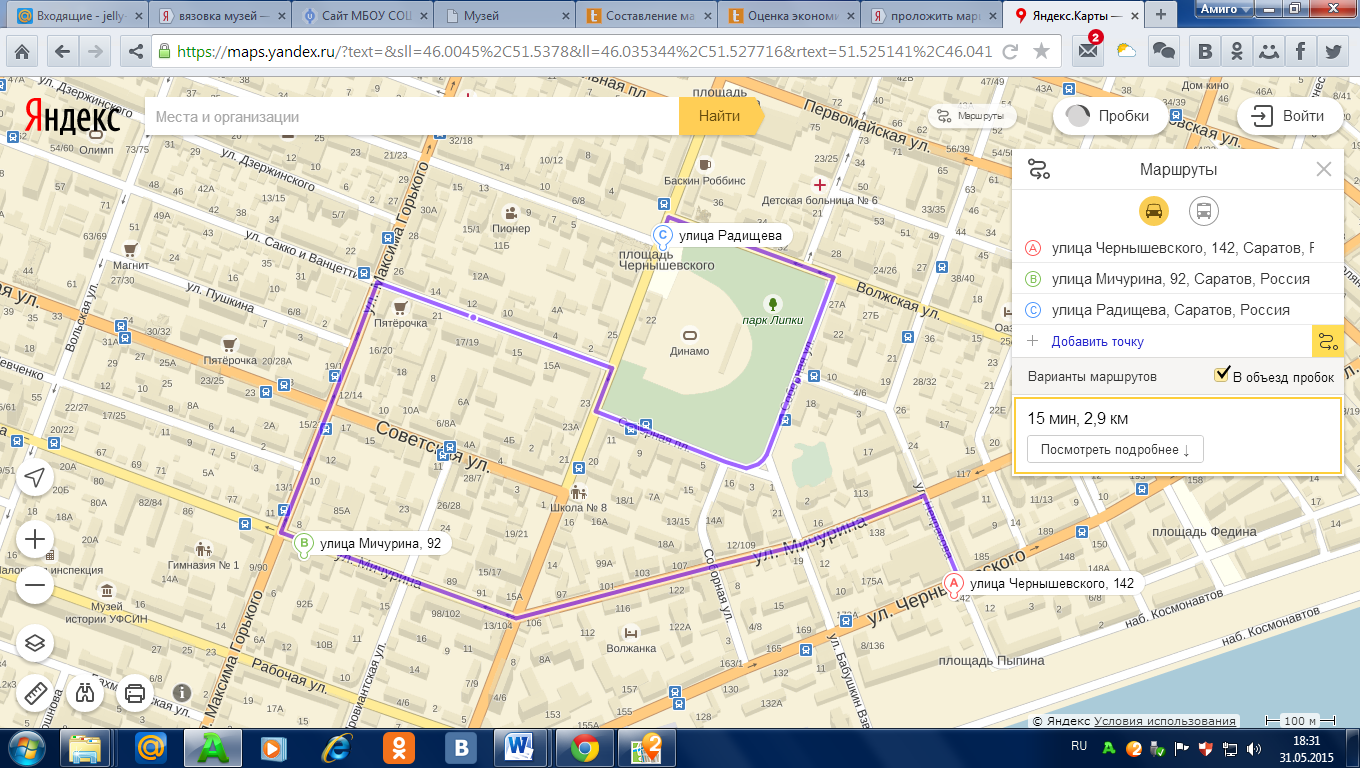 5
ОБЪЕКТЫ ЭКСКУРСИОННОГО ПОКАЗА
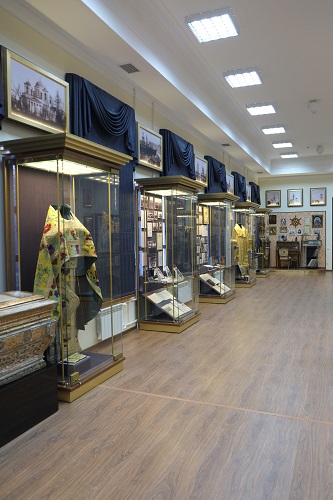 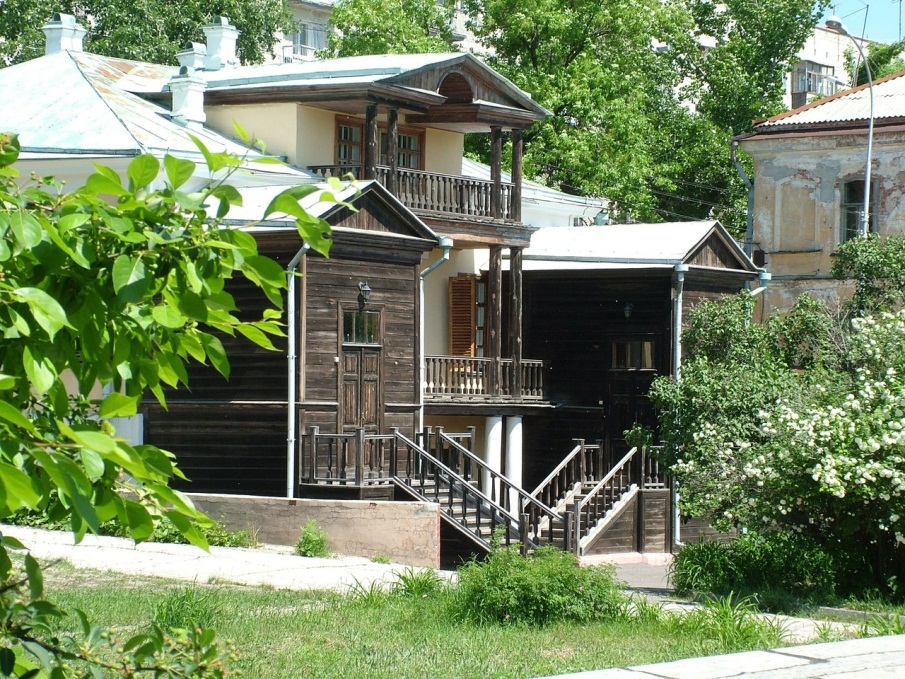 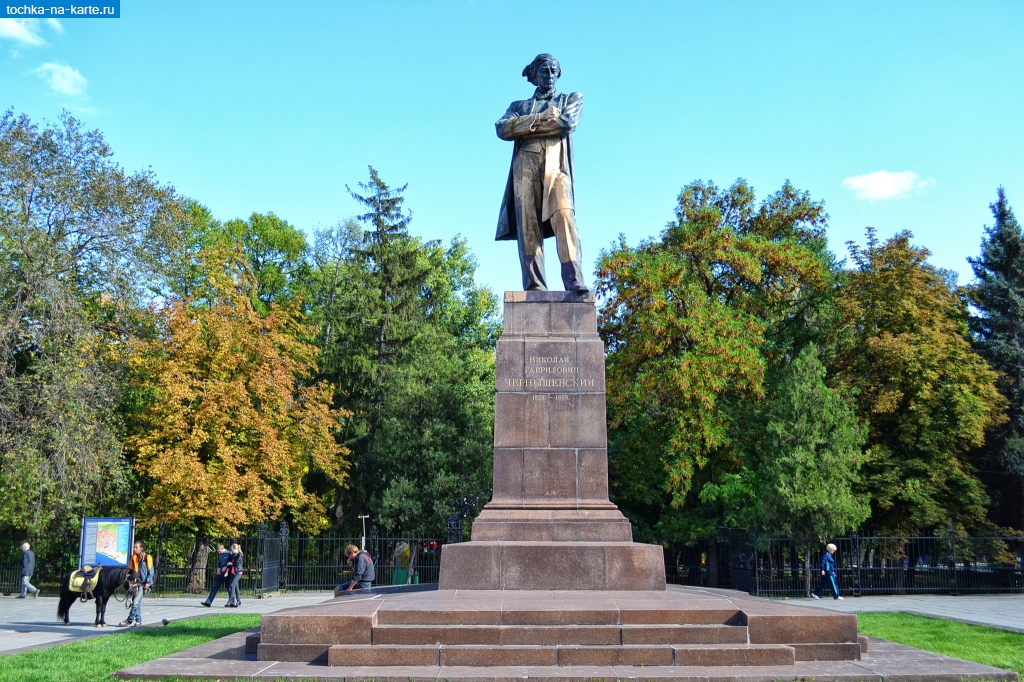 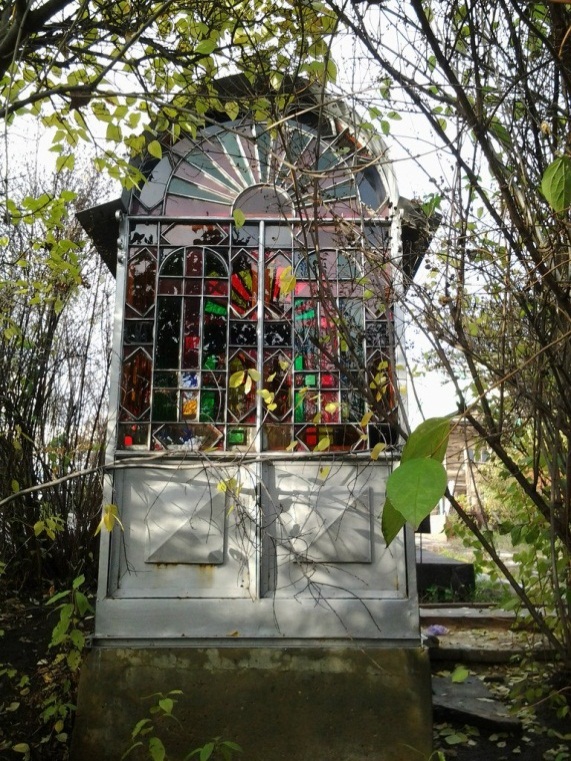 С
А
Р
А
Т
О
В
6
СХЕМА ДВИЖЕНИЯ №2
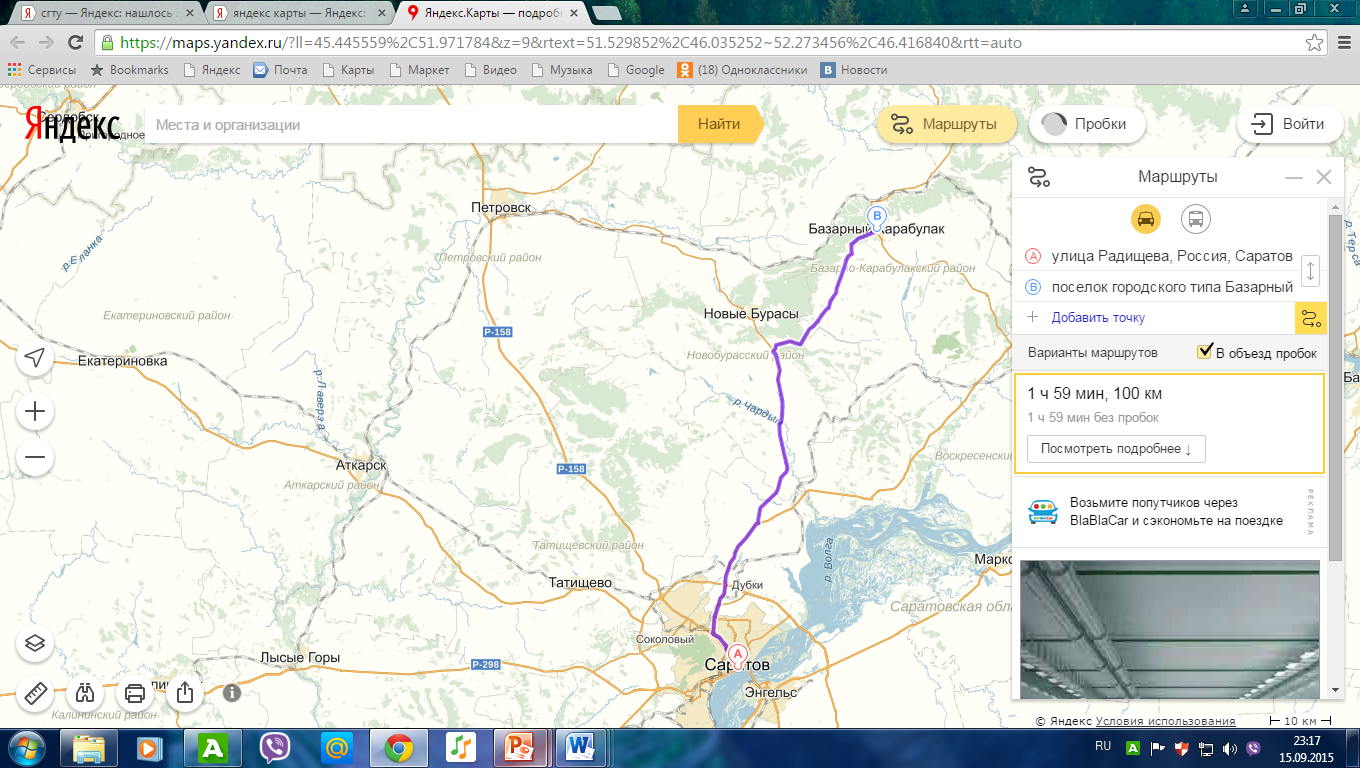 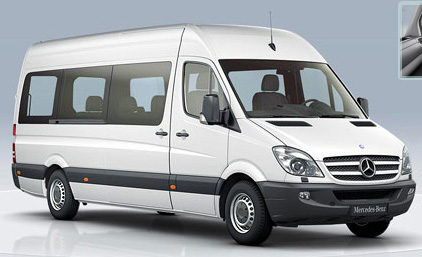 7
ОБЪЕКТЫ ЭКСКУРСИОННОГО ПОКАЗА
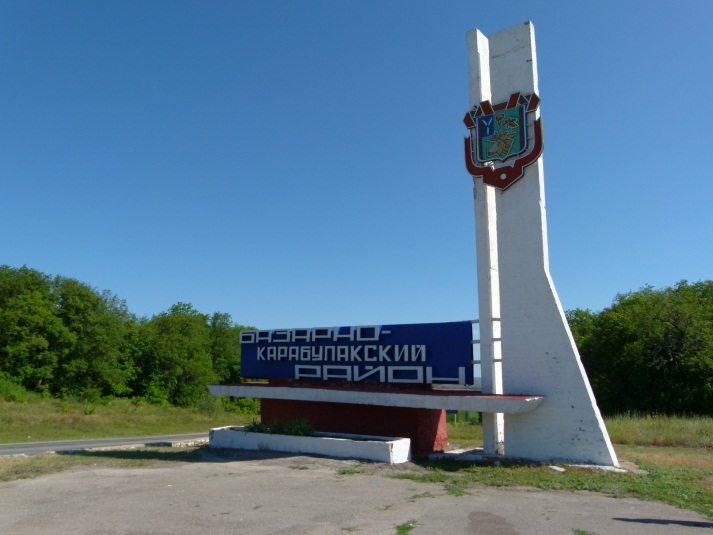 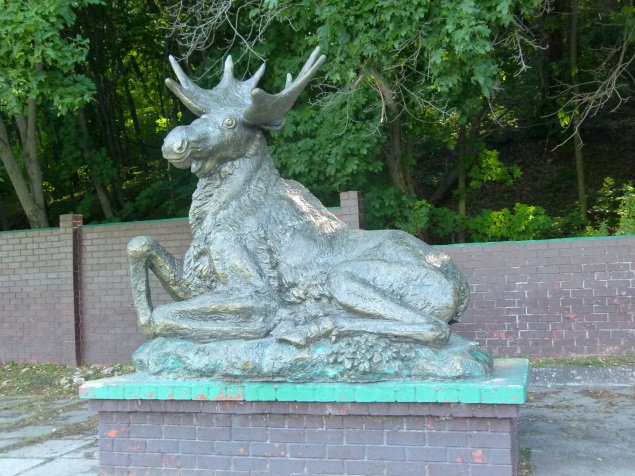 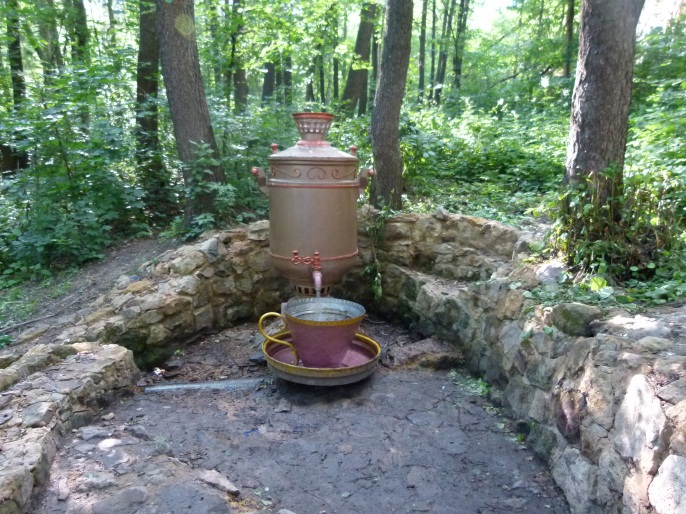 Базарно-Карабулакский район
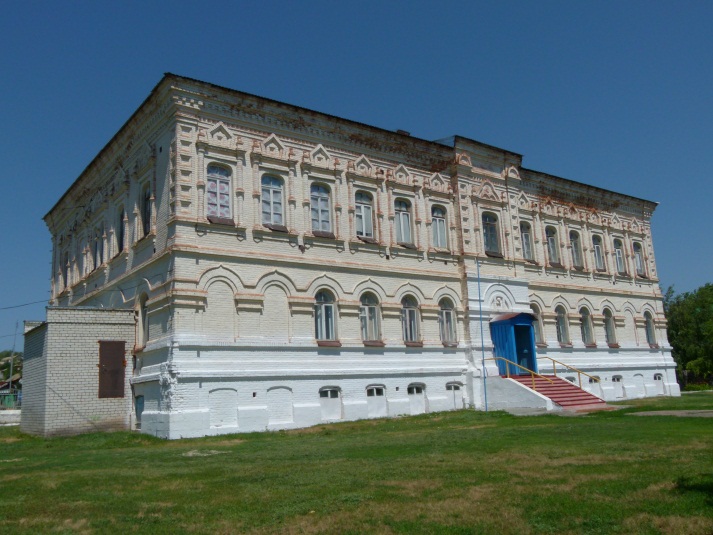 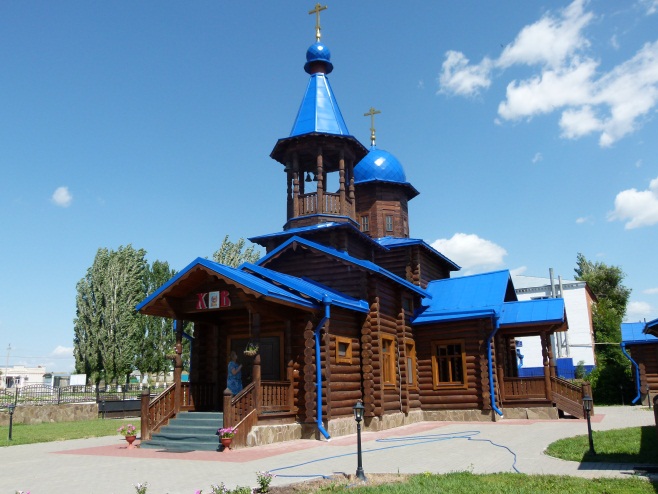 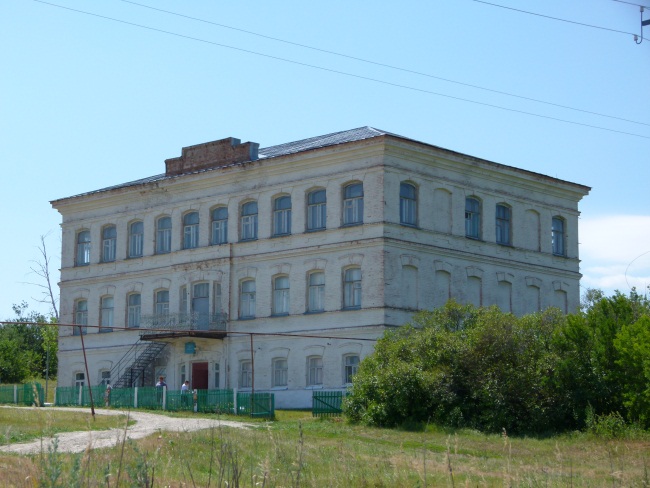 8
ЭКОНОМИЧЕСКИЙ РАСЧЕТ
При группе 20 человек, стоимость туристической поездкина человека составит 2 730 руб.
9
ВЫВОД
Реализация туристического маршрута «Великий сын России: летопись жизни и творчества Раева Александра Федоровича» станет одним из факторов решения проблемы привлекательности города Саратова и Базарно-Карабулакского района Саратовской области как туристической дестинации, позволит создать условия для развития регионального туризма в муниципальных районах Саратовской области. 
	Село Вязовка Базарно-Карабулакского района Саратовской области имеет свою богатую и уникальную историю, природные и культурные достопримечательности, отличается самобытностью, неповторимым укладом, традициями и обычаями. Данный экскурсионный маршрут станет существенным вкладом в развитие внутреннего и въездного туризма.
10
БЛАГОДАРЮ ЗА ВНИМАНИЕ!
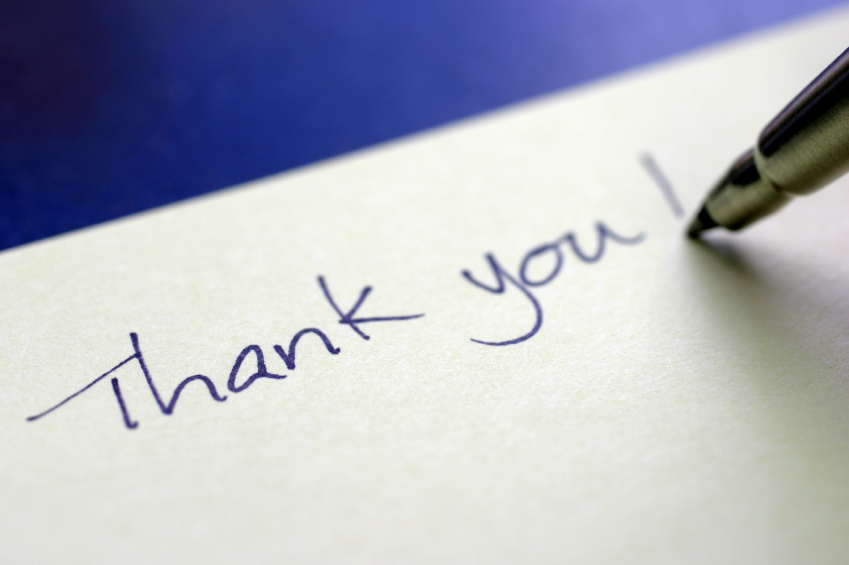 11